Igeolvasás
„1Az efezusi gyülekezet angyalának írd meg: ezt mondja az, aki jobb kezében tartja a hét csillagot, aki a hét arany gyertyatartó között jár: 2Tudok cselekedeteidről, fáradozásodról és állhatatosságodról és arról, hogy nem viselheted el a gonoszokat, és próbára tetted azokat, akik apostoloknak mondják magukat, pedig nem azok, és hazugnak találtad őket. 3Tudom, hogy állhatatos vagy, terhet viseltél az én nevemért, és nem fáradtál meg, 4de az a panaszom ellened, hogy nincs meg már benned az első szeretet. 5Emlékezzél tehát vissza, honnan estél ki, térj meg, és tedd az előbbi cselekedeteidet, különben elmegyek hozzád, és kimozdítom gyertyatartódat a helyéből, ha meg nem térsz. 6Az viszont melletted szól, hogy gyűlölöd a nikolaiták cselekedeteit, amelyeket én is gyűlölök. 7Akinek van füle, hallja meg, amit a Lélek mond a gyülekezeteknek! Aki győz, annak enni adok az élet fájáról, amely az Isten paradicsomában van.” Jel 2,1-7
Szívem csendben  az Úrra figyel, 
Ki segít. Szívem csendben
 az Úrra figyel, Ki segít. Szívem csendben  az Úrra figyel.
Igehirdetés
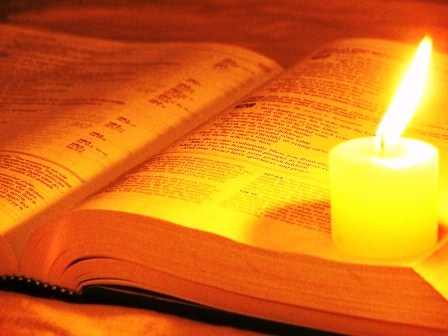 Advent
Adventus Domini = Úr eljövetele
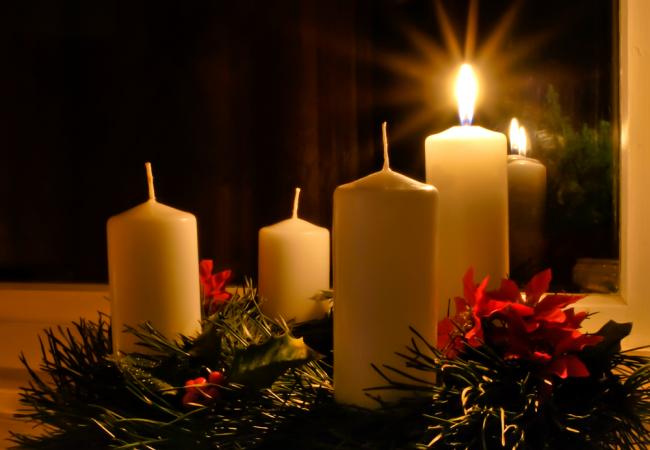 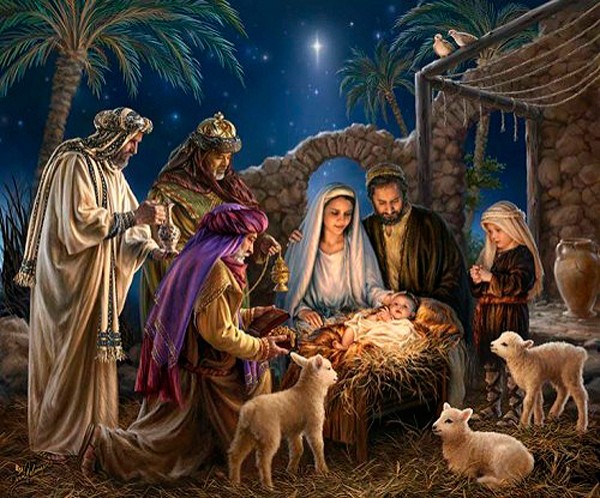 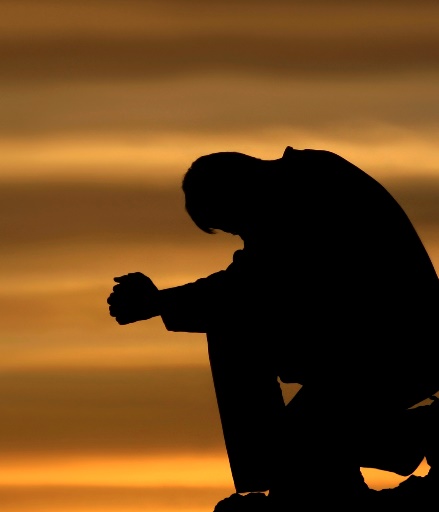 - Jézus (el)jövetele- Jézus (be)jövetele- Jézus (vissza)jövetele
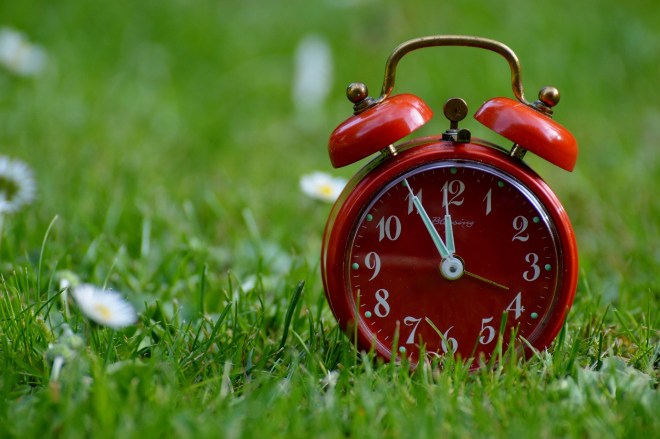 Jézus (el)jövetele
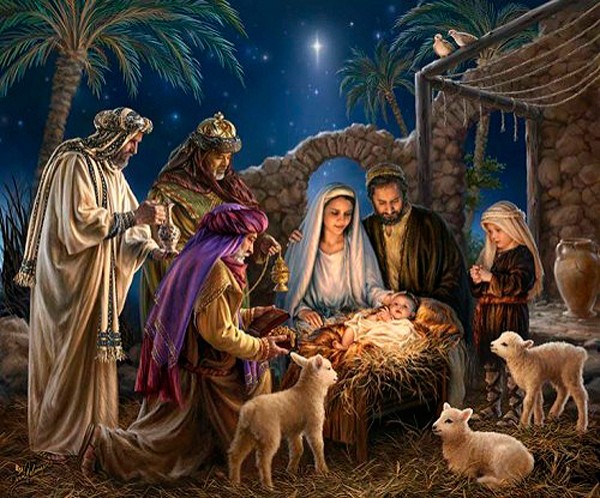 Jézus (be)jövetele
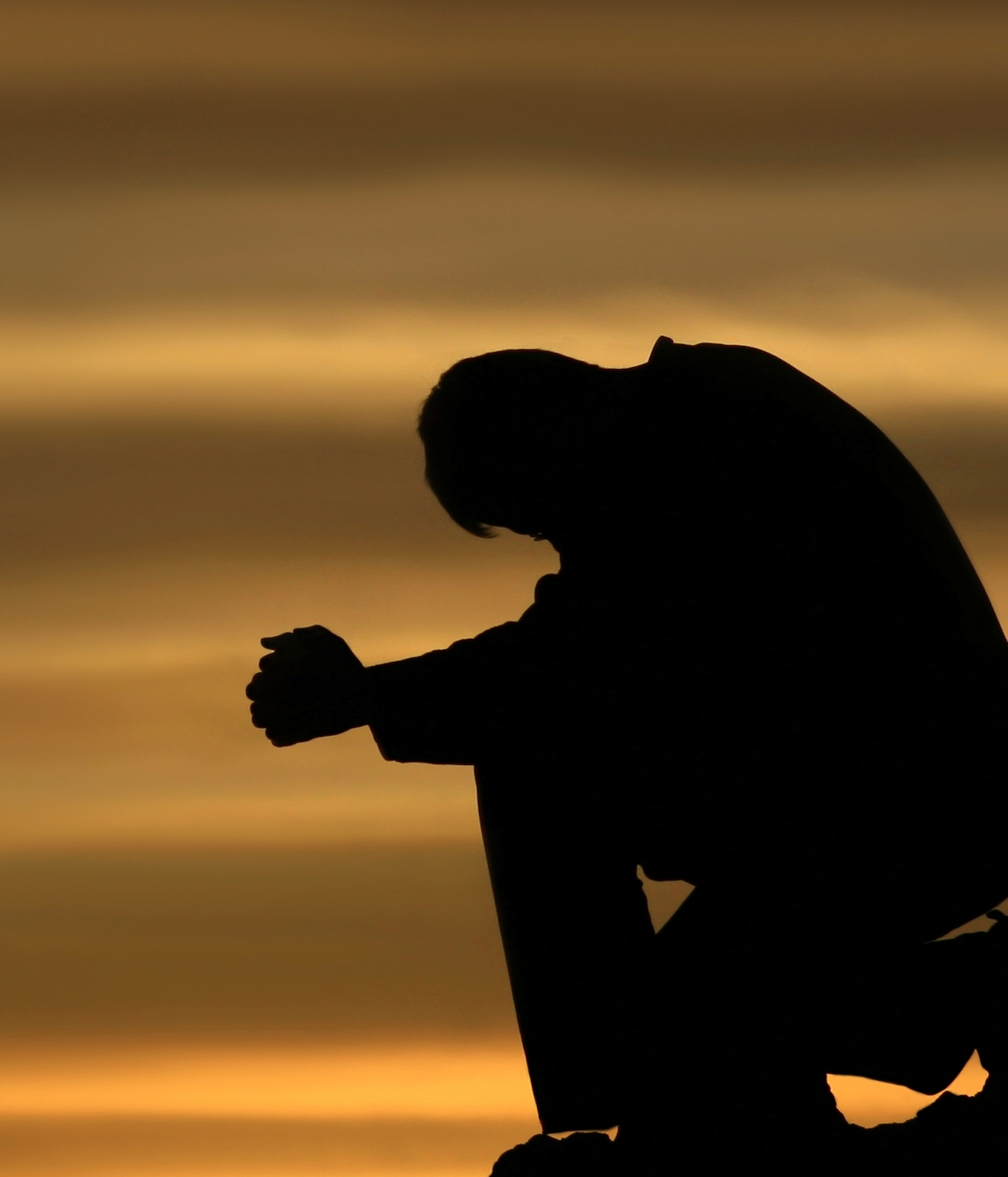 „9Ha megvalljuk bűneinket, hű és igaz ő: megbocsátja bűneinket, és megtisztít minket minden gonoszságtól.” I Jn 1,9

„20Íme, az ajtó előtt állok, és zörgetek: ha valaki meghallja a hangomat, és kinyitja az ajtót, bemegyek ahhoz, és vele vacsorálok, ő pedig énvelem.” 
Jel 3,20
Jézus (vissza)jövetele
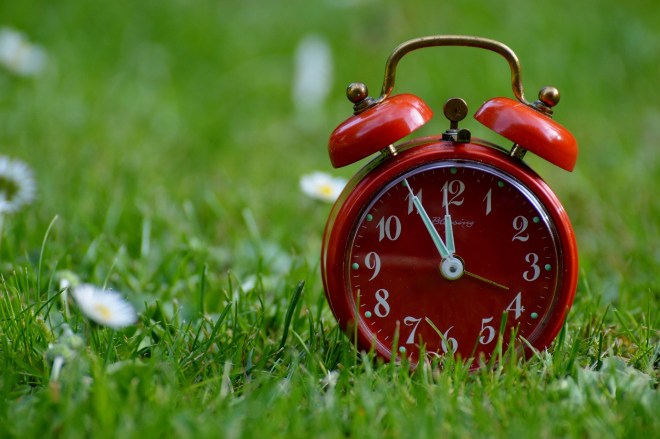 Jézus (vissza)jövetele
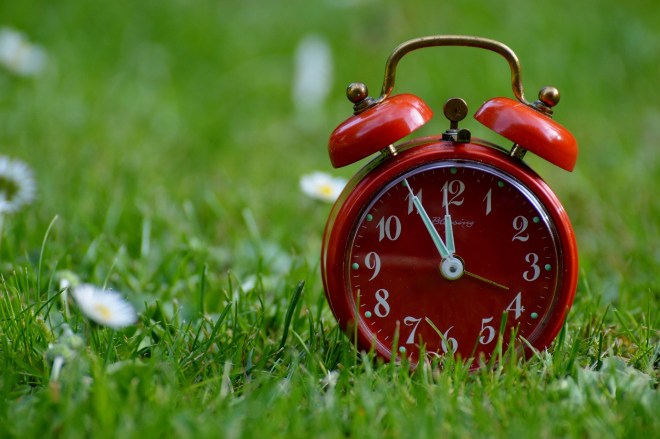 „Azt a napot viszont, vagy azt az órát senki nem tudja: sem az ég angyalai, sem a Fiú, hanem csak az Atya egyedül” Mt 24,36
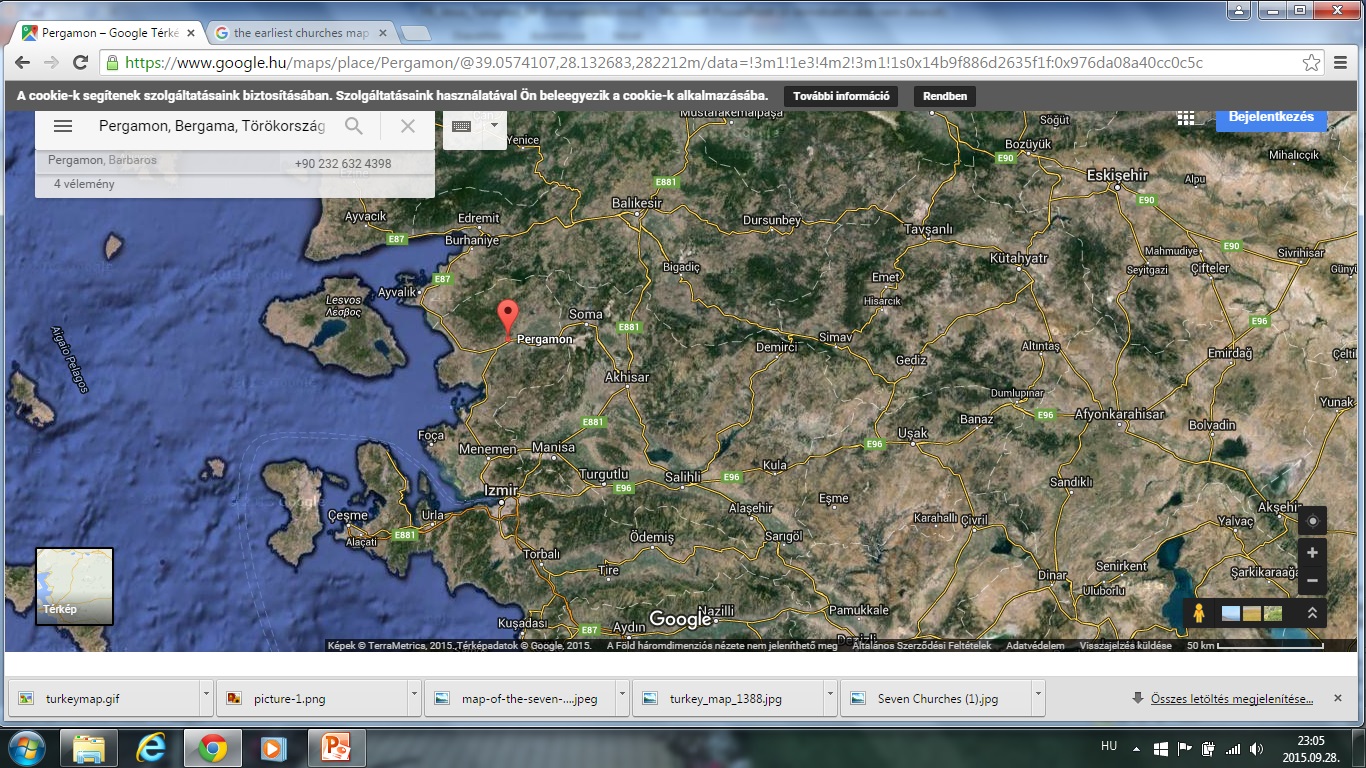 Pergamon
Thiatira
Szárdisz
Szmírna
Filadelfia
Laocícea
Selcuk (Efezus)
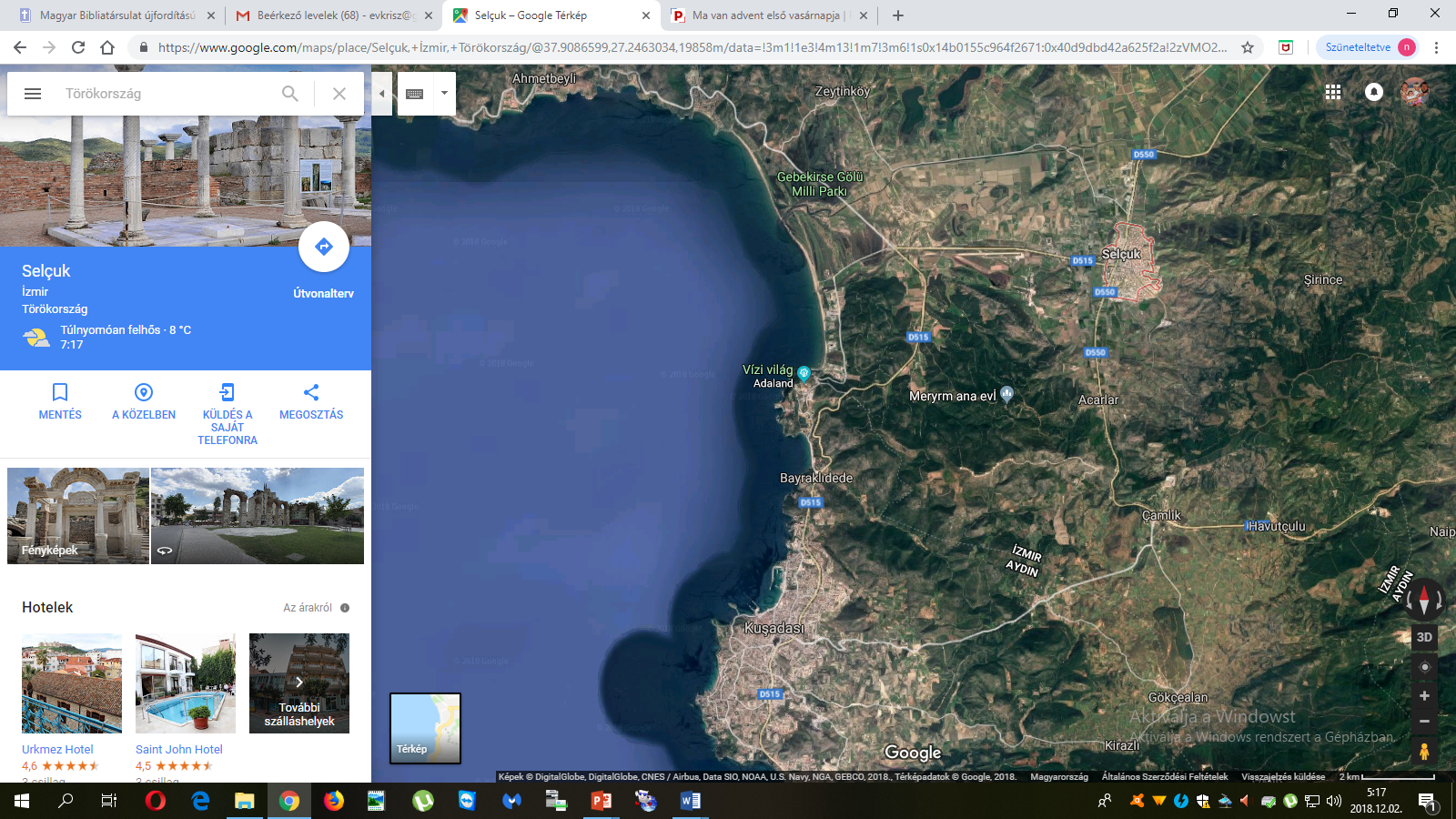 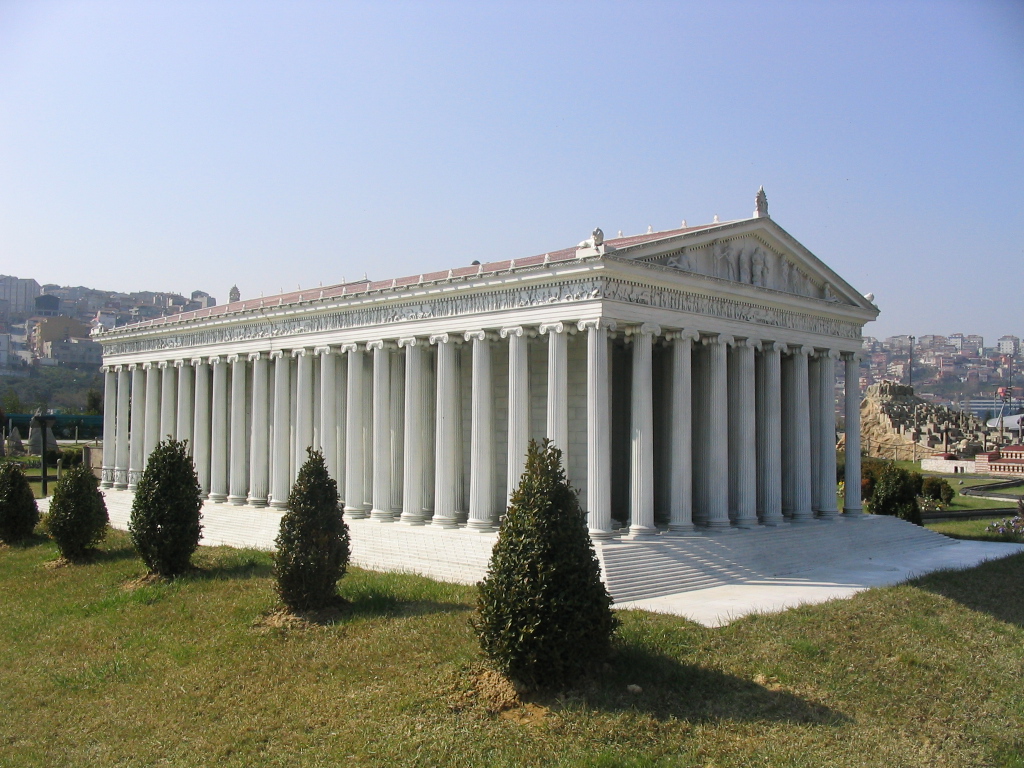 Artemisz temploma
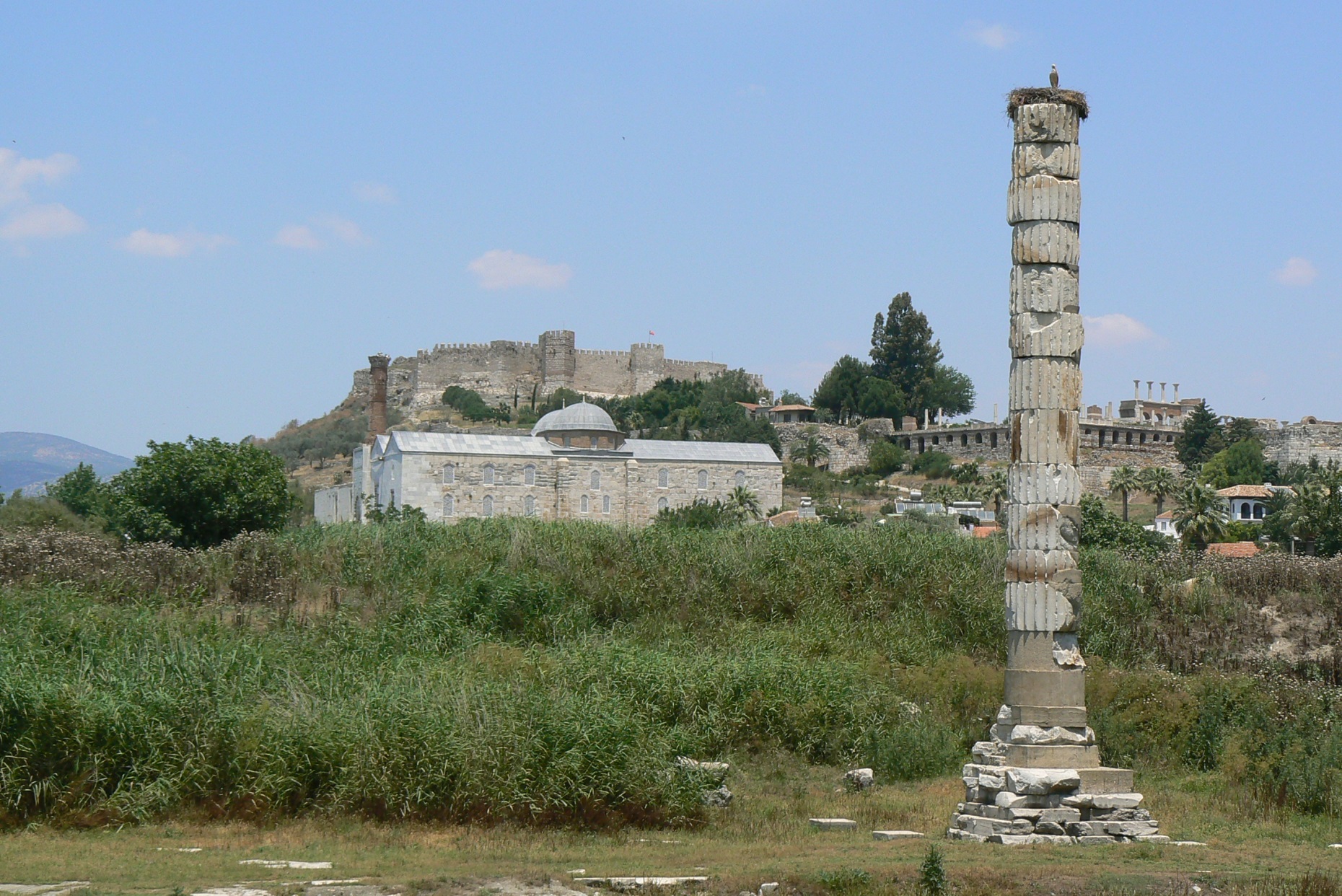 Artemisz maradványai
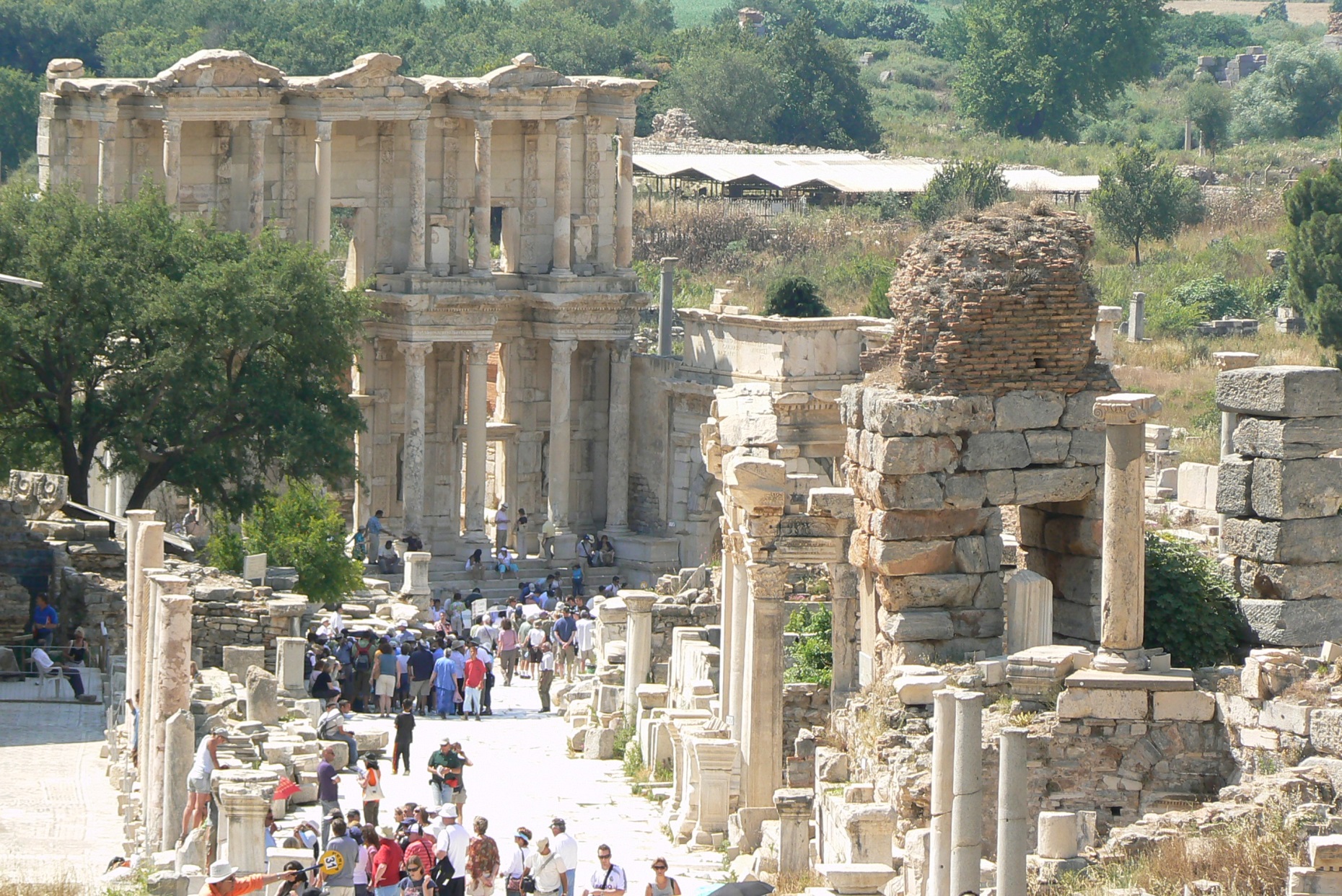 Efezus egyik főutcája (Kurétesz út)
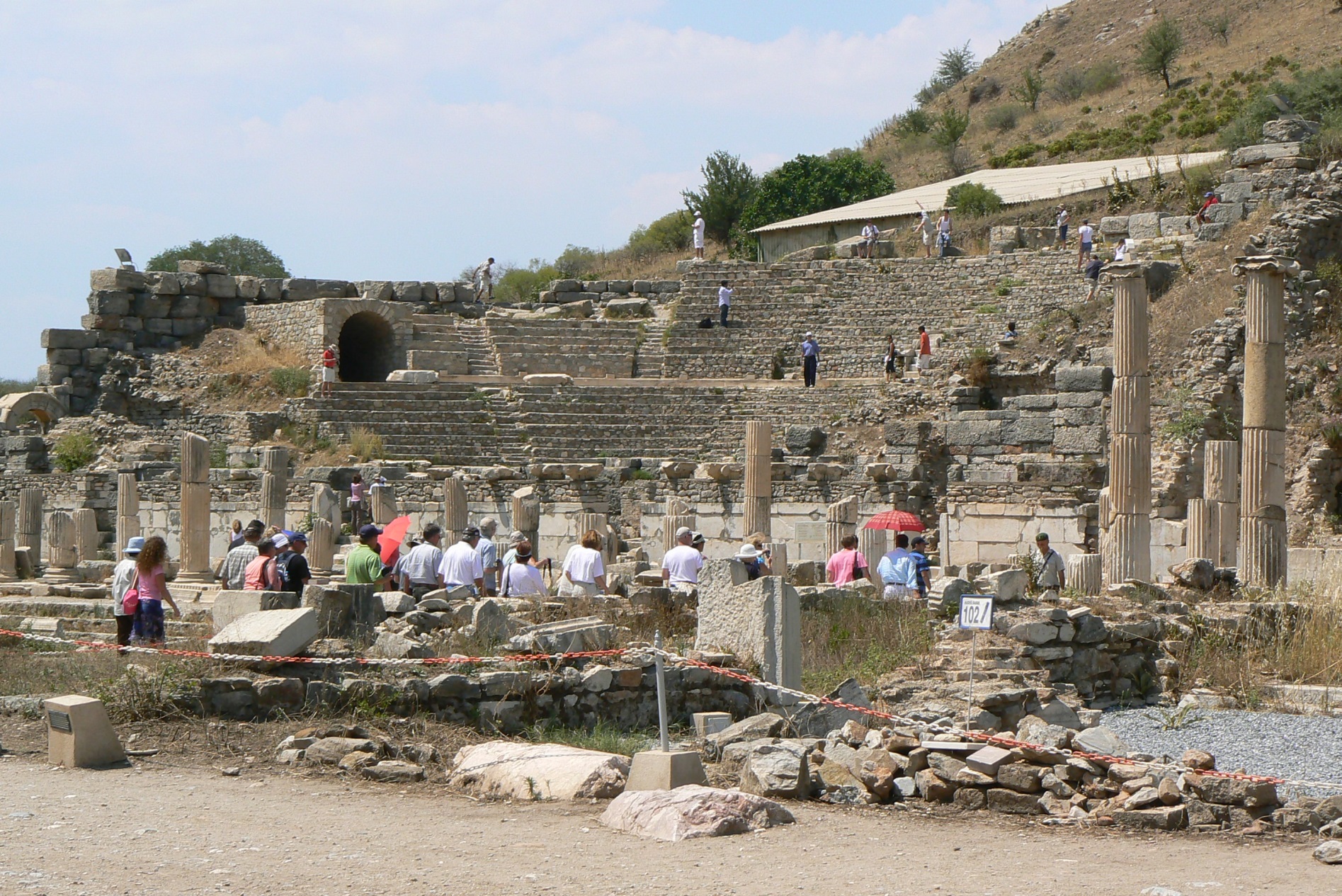 Az Odeon színház
Bazílika
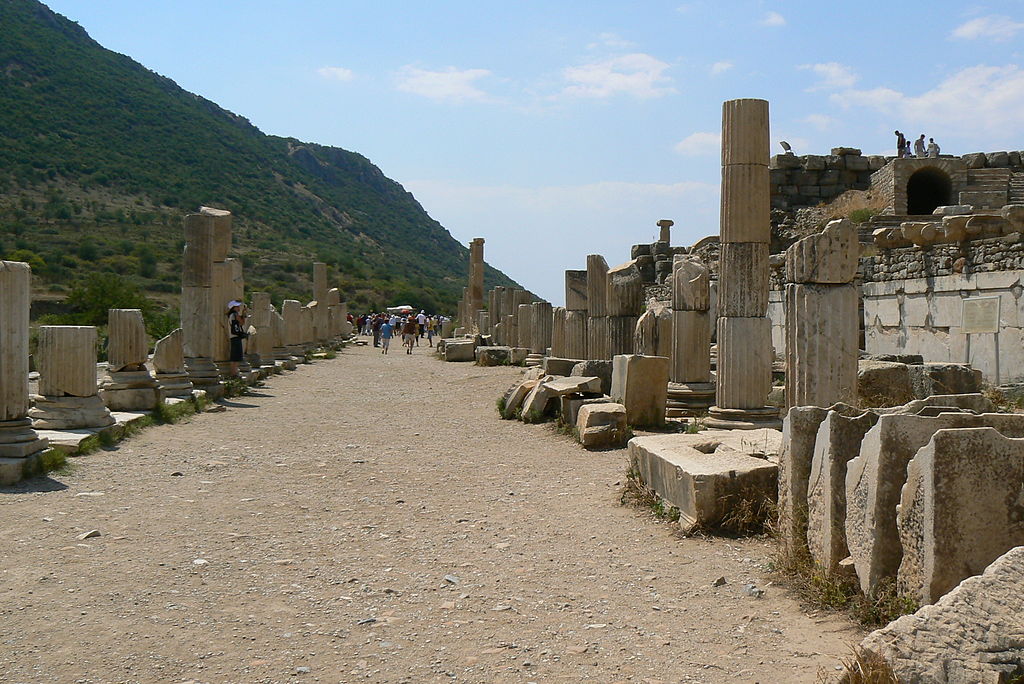 Hadrianosz temploma
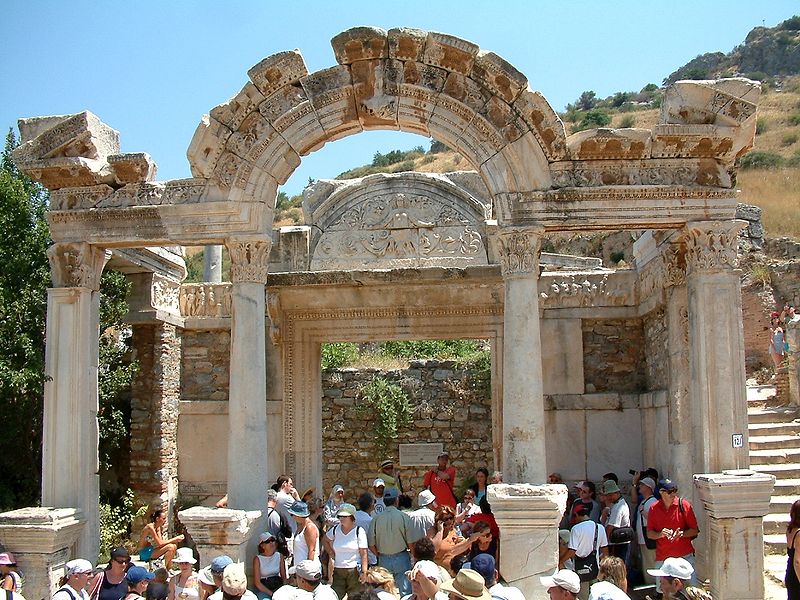 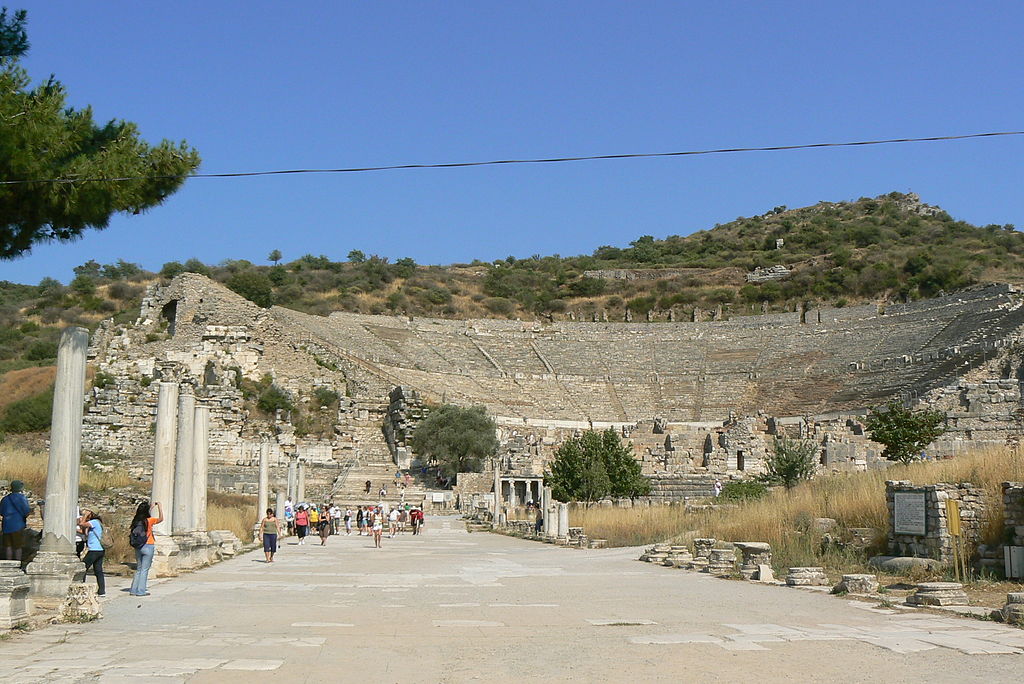 Színház
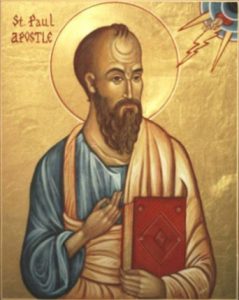 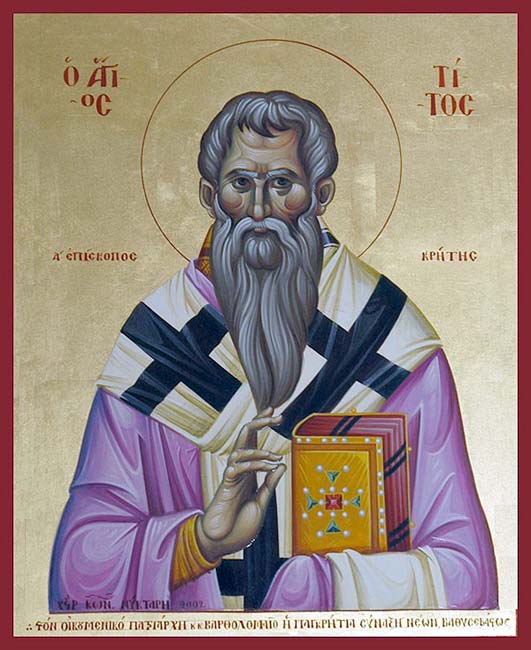 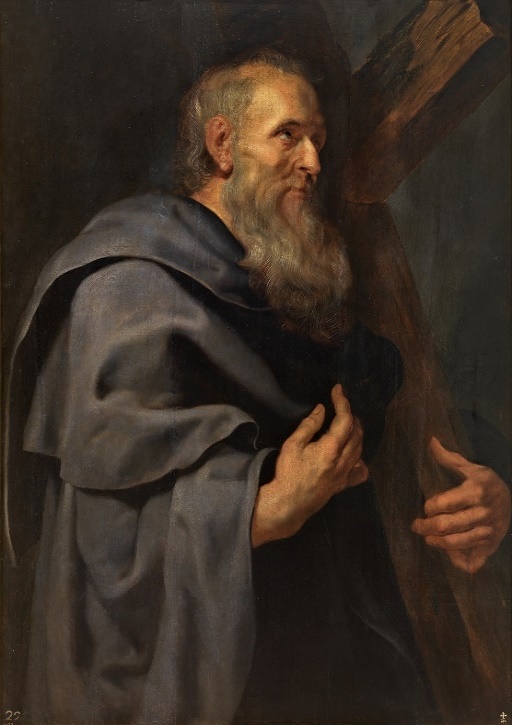 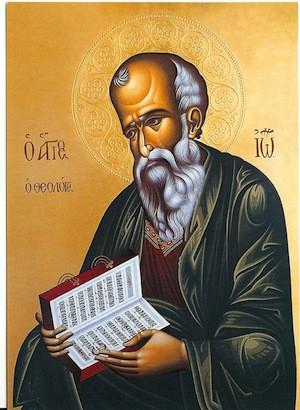 Fülöp apostol
János apostol
Timóteus
Pál apostol
Efezus városában éltek, a gyülekezetben szolgáltak
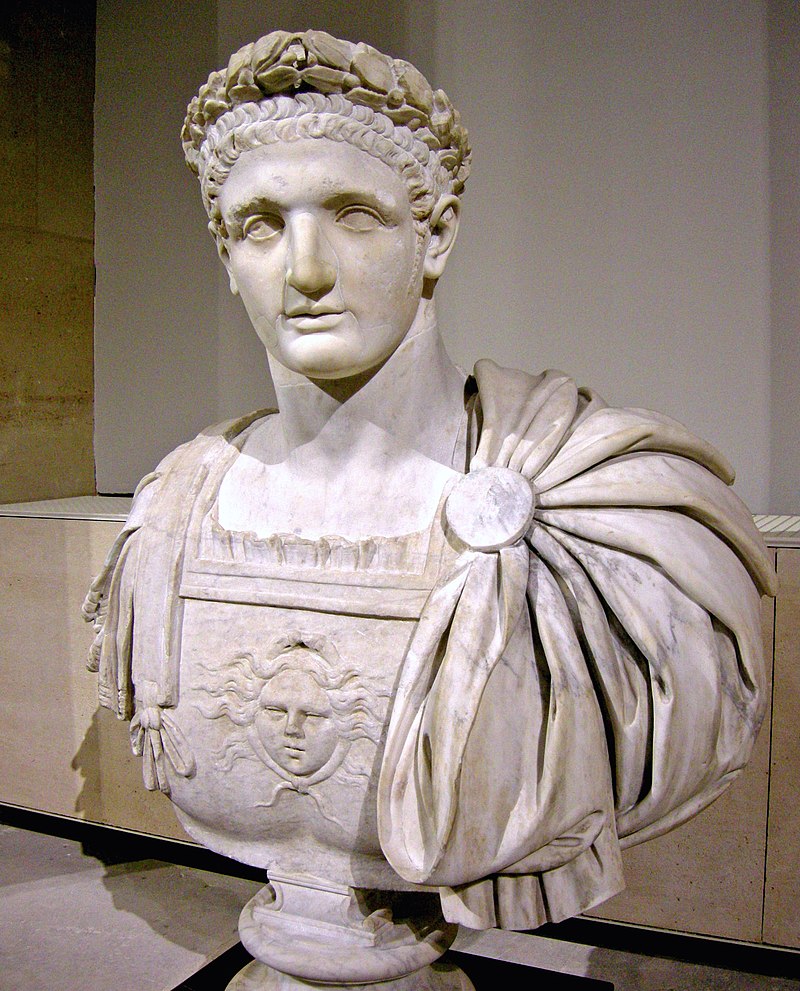 DomitianusSzületett: Kr. u. 51. október 24-én, RómábanMeghalt: Kr.u. 96. szeptember 18-án, RómábanUralkodásának ideje:81. szeptember 14.96. szeptember 18.
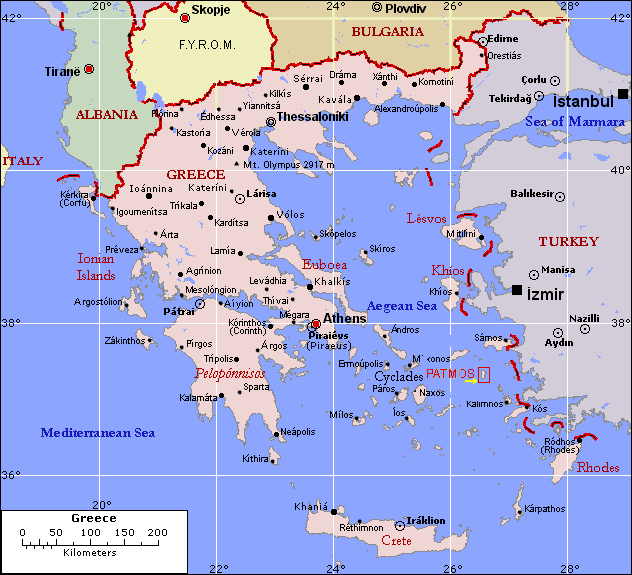 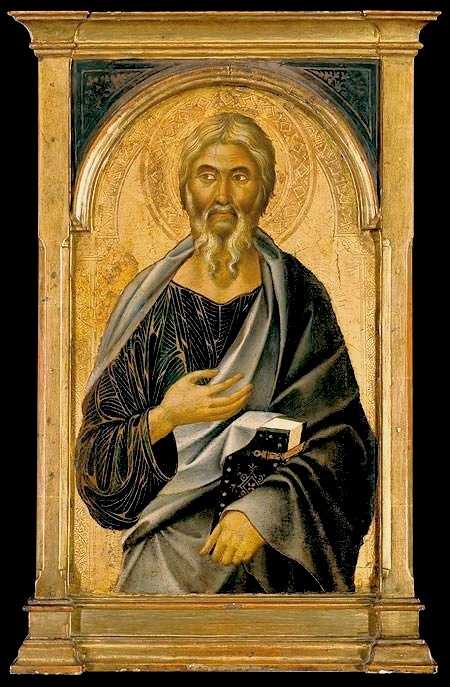 „Tudok cselekedeteidről, fáradozásodról és állhatatosságodról és arról, hogy nem viselheted el a gonoszokat, és próbára tetted azokat, akik apostoloknak mondják magukat, pedig nem azok, és hazugnak találtad őket. Tudom, hogy állhatatos vagy, terhet viseltél az én nevemért, és nem fáradtál meg”.
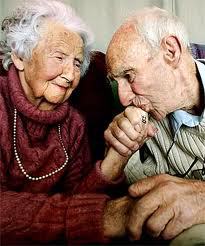 Amikor a szeretet nem ösztönös…
„Emlékszem rád: ifjúkorod hűségére, mátkaságod szeretetére, amikor követtél a pusztában, 
a be nem vetett földön.” Jer 2,2
4de az a panaszom ellened, hogy nincs meg már benned az első szeretet. 

5Emlékezzél tehát vissza, honnan estél ki, térj meg, és tedd az előbbi cselekedeteidet”
„4De Isten, gazdag lévén irgalomban, az ő nagy szeretetéért, amellyel minket szeretett,” Ef 2,4

„2és éljetek szeretetben, ahogyan Krisztus is szeretett minket, és önmagát adta értünk áldozati ajándékul, Istennek kedves illatként.” Ef 5,2

„25Férfiak! Úgy szeressétek feleségeteket, ahogyan Krisztus is szerette az egyházat, 
és önmagát adta érte,” Ef 5,25

„24A kegyelem legyen mindazokkal, akik el nem múló szeretettel szeretik a mi Urunkat, Jézus Krisztust.” 
Ef 6,24
4de az a panaszom ellened, hogy nincs meg már benned az első szeretet. 

5Emlékezzél tehát vissza, honnan estél ki, térj meg, és tedd az előbbi cselekedeteidet”
„Mikor elhagytak,
Mikor a lelkem roskadozva vittem, 
Csöndesen és váratlanul 
Átölelt az Isten.”
„Örök szeretettel szerettelek, 
azért vontalak magamhoz hűségesen.” 
Jer 3,3
Jézus eljött ebbe a világba – (el)jövetel
Beléphessen az életünkbe – (be)jövetel
Felkészülten találjon bennünket, amikor visszajön – (vissza)jövetel